Report to SoLID Collaboration
R. D. McKeown
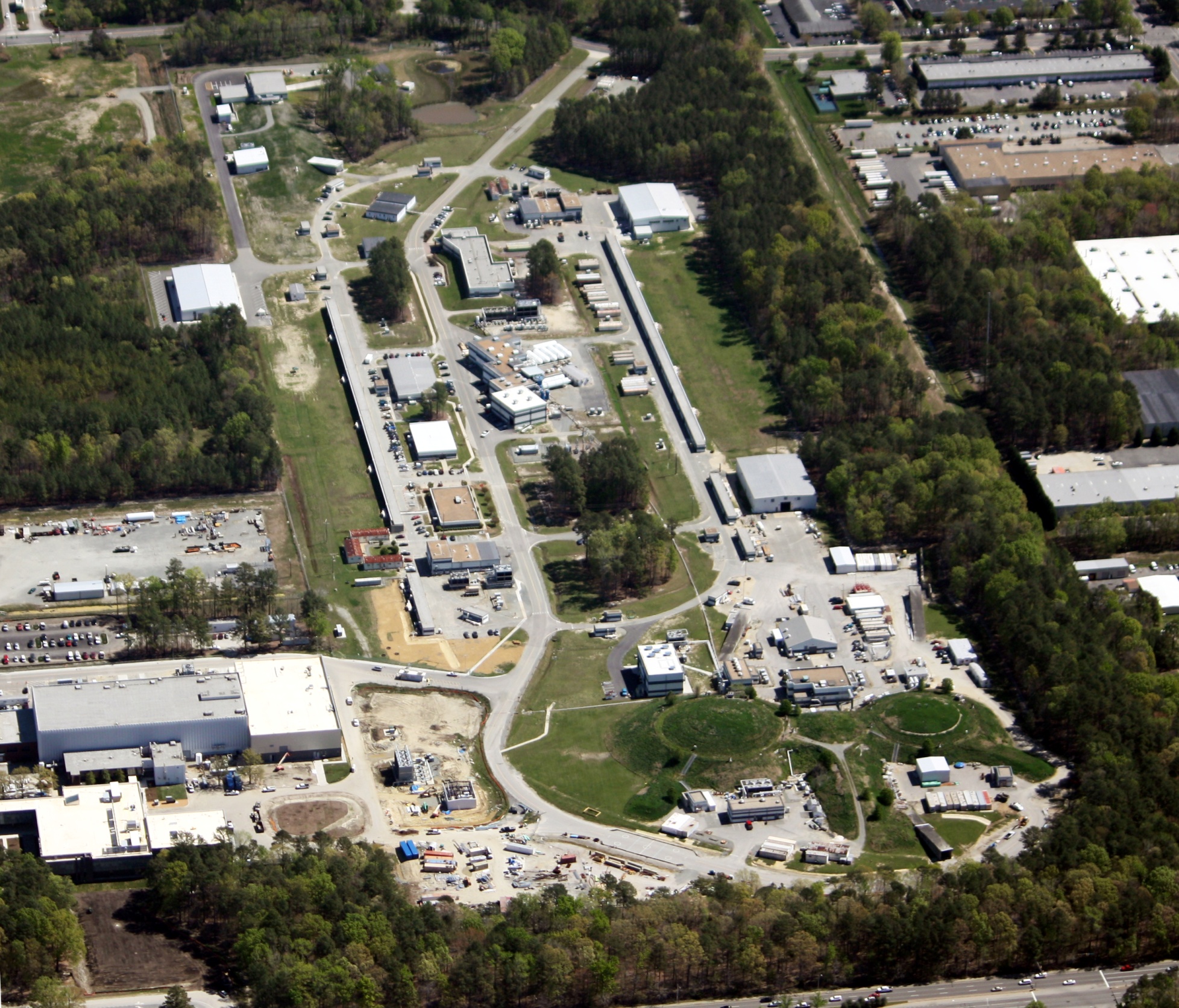 April 13, 2012
PAC39
Scheduled for week of June 18, 2012
		- proposals due May 4.
Consider new proposals and letters of intent
Hall Leaders to present “early running” plans
Discussion of priorities, jeopardy, etc.
12 GeV Software Review
Purpose:   To ensure that detector software will be ready for science, facilitating timely reporting of physics results for the 12 GeV program.

Consideration by an external review committee will give us greater confidence that we are on the right path.  

Joint planning with IT, Physics, Directorate.

Presently envisioned time frame: early June 2012 (committee, charge, etc. under development)
12 GeV Upgrade Schedule
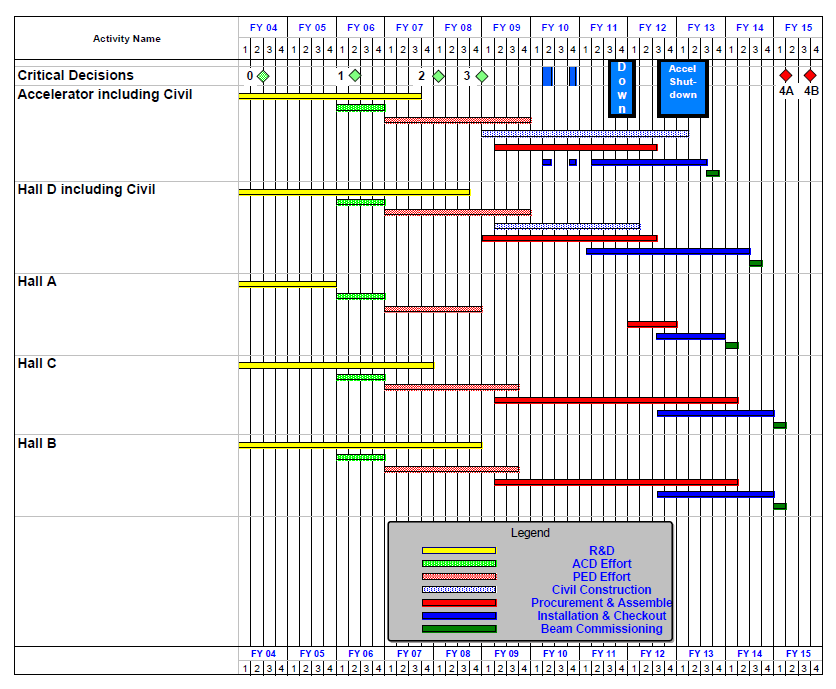 Two short parasitic installation 
     periods in FY10

6-month installation
     May – Oct 2011

12-month installation
     May 2012 – May 2013

Hall A commissioning start
     October 2013

Hall D commissioning start
     April 2014

Halls B/C commissioning start
     October 2014

Project Completion
     June 2015


16
12 GeV Upgrade  – Highlights
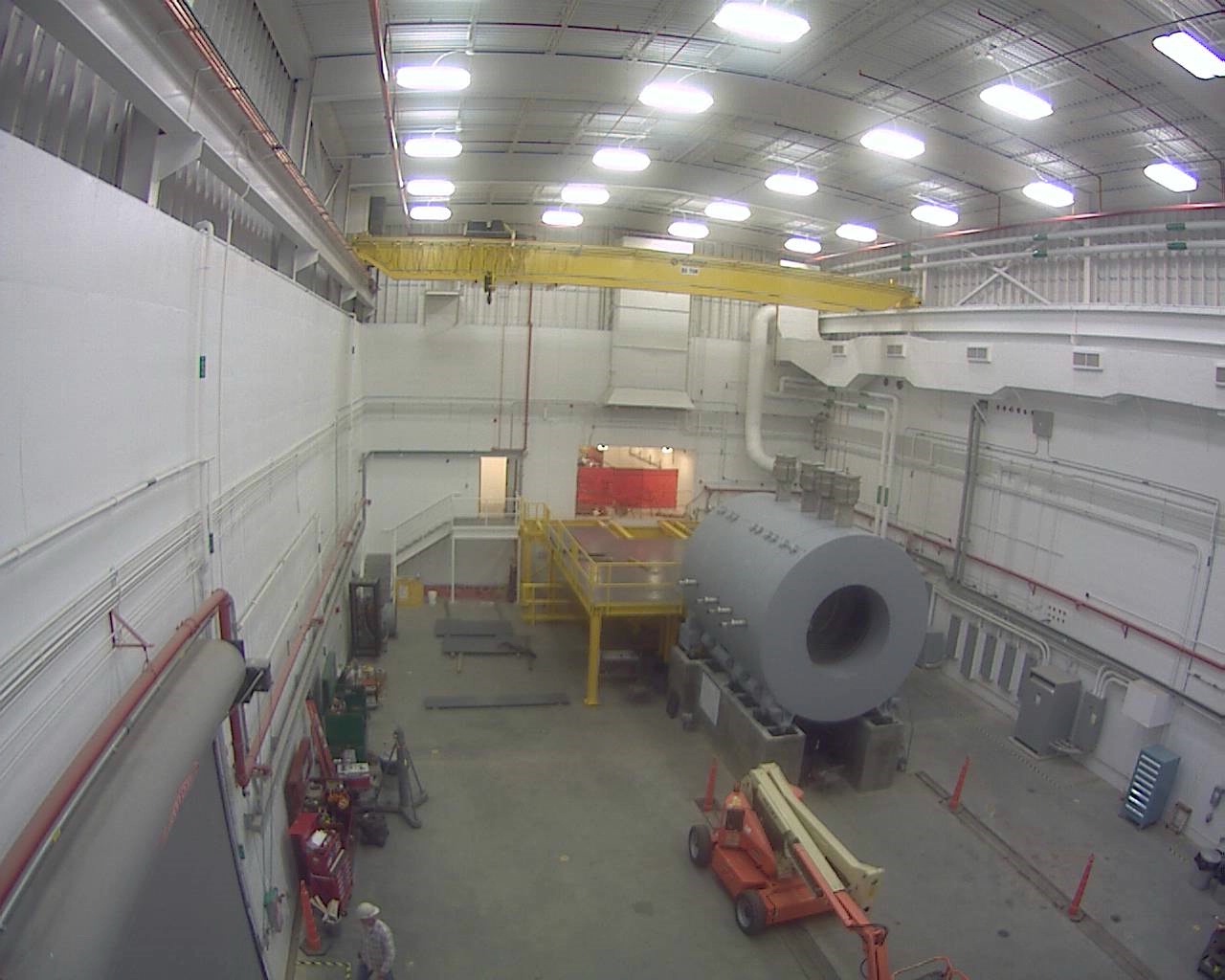 Hall D Interior
Hall D – equipment installation in progress
Two high-gradient 12 GeV cryomodules installed
	 and delivering high quality beam; third moved to tunnel
CHL-2 compressors/coolers/skids in place







Superconducting magnets under construction
All major detector systems under construction
All 48 Hall D BCAL modules on site (U. Regina) 
Performance Index: schedule 95% ; cost 96%
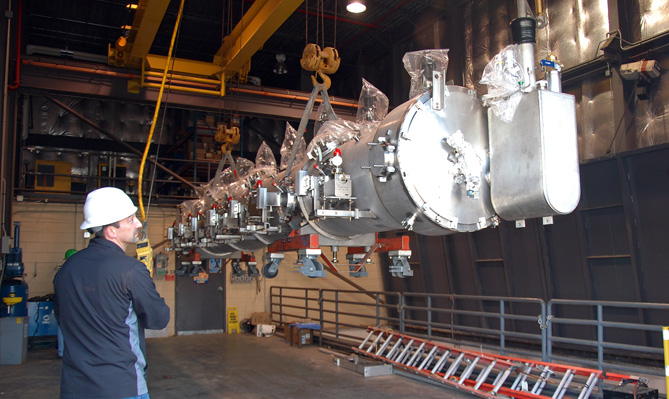 Third C-100 Cryomodule
transferred to tunnel
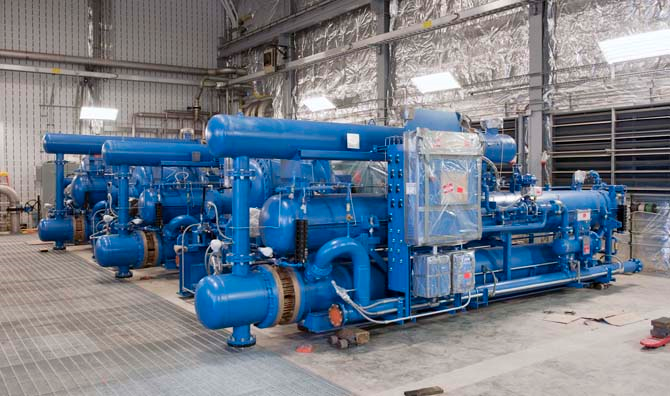 Central Helium Liquefier-2
installation
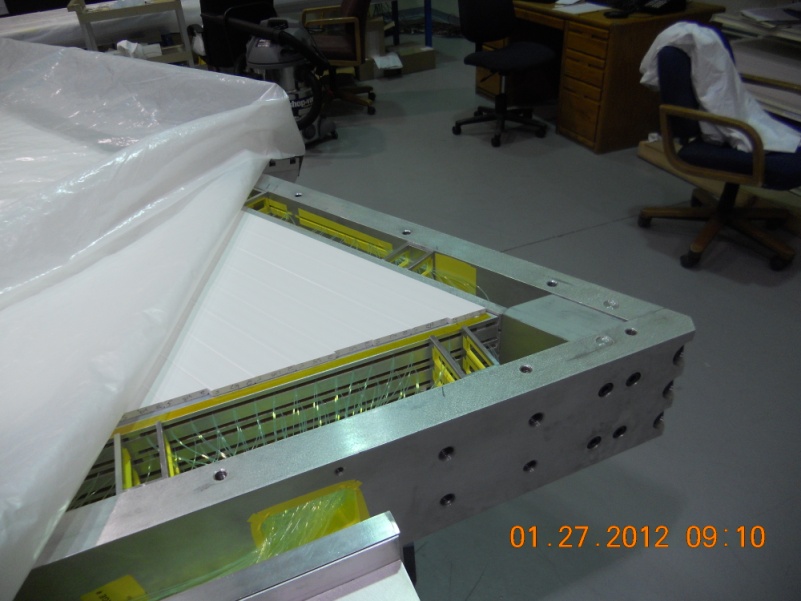 Hall B Pre-Shower
Calorimeter
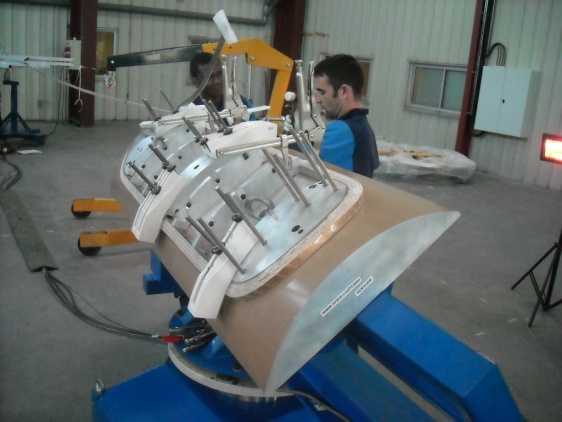 Hall C Dipole
Prototype Coil
12 GeV Project: CHL-2 Cold Box Delivery (50T)
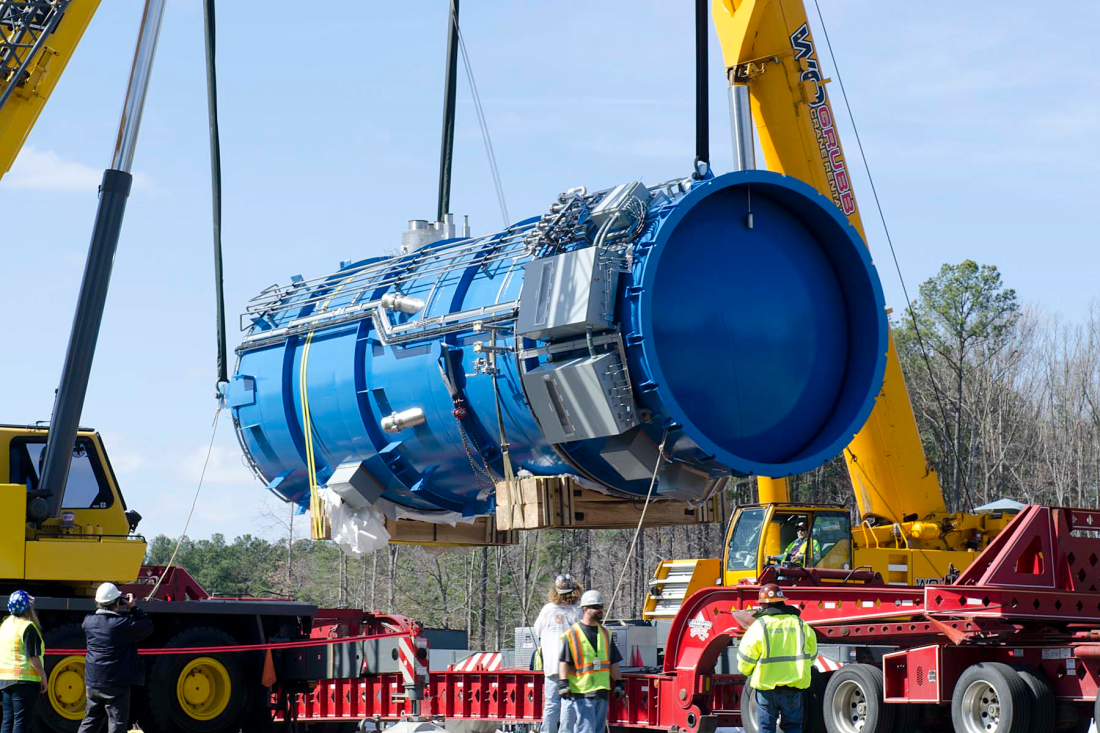 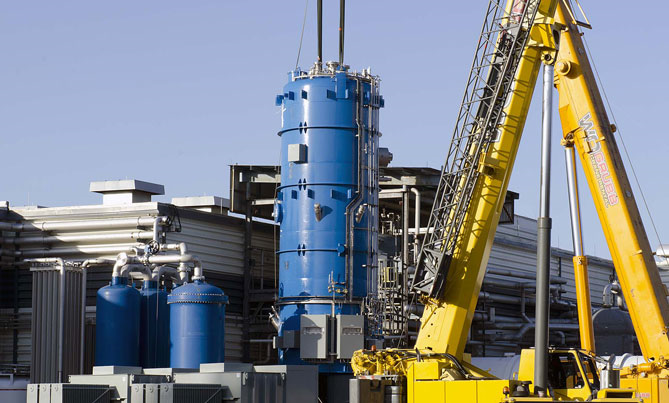 Future Projects
Super Bigbite Spectrometer (SBS)
Successful review in Oct. 2011
Updated project management plan submitted  Dec. 2011
-	Approval to proceed from DOE-ONP, Mar. 2012
 
MOLLER (PV e- - e- scattering)
-	Submitted to DOE-ONP Sept. 2011

SoLID (PVDIS + SIDIS)
-	Chinese collaboration still developing
-    CLEO solenoid under negotiation
-	Directors review in Fall 2012?

 HPS (Conditional approval - HEP)
-	Parasitic test run in progress
Strategic Plan Status
Held town meetings with Physics, Theory, Accelerator, FEL divisions 

Also held one for “Technology Development and Technical Infrastructure” – cryo, accelerator R&D, detector development, etc.

Open town meeting with users March 16

Lab leadership retreat in Summer 2012

JSA Science Council: Recommend broader scope
12 GeV “White Paper”
Preparation for 2012 NSAC activity

Update physics case for “NSAC audience”

Small group of writers/editors

Broader review team

 First draft almost ready
“White Paper” Outline
Physics Opportunities with the 
12 GeV Upgrade at Jefferson Lab
 
Overview (3) – Pennington/Ent/BMcK
Meson Spectroscopy and Structure (5) – Meyer, Dudek
Nucleon Structure and Spectroscopy (10) – Meziani, Richards
QCD and Nuclei (5) – Weinstein, Miller
The Standard Model and Beyond (5) – Kumar, Essig
Appendix A: Experimental Equipment (10) – Young
Budget Situation
FY 12 Budget 
-	Ops OK, run in progress
-	12 GeV project $50M (Baseline = $66M)

FY13 President’s Budget
	- 	Ops ~constant
	-	12 GeV project $43M
	-	UIM start $2.5M
 
Mar 9 NSAC meeting
Expected subcommittee to consider priorities under budget constraints
No charge…
Charge to NSAC (4-5-2012)
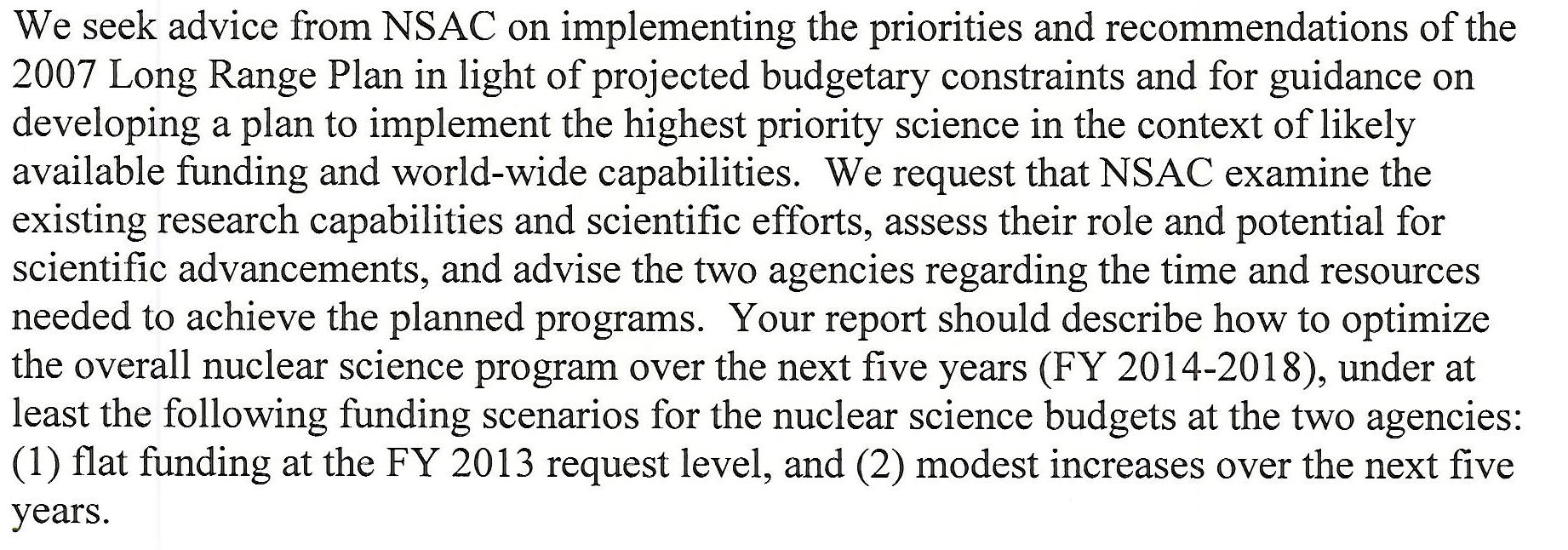 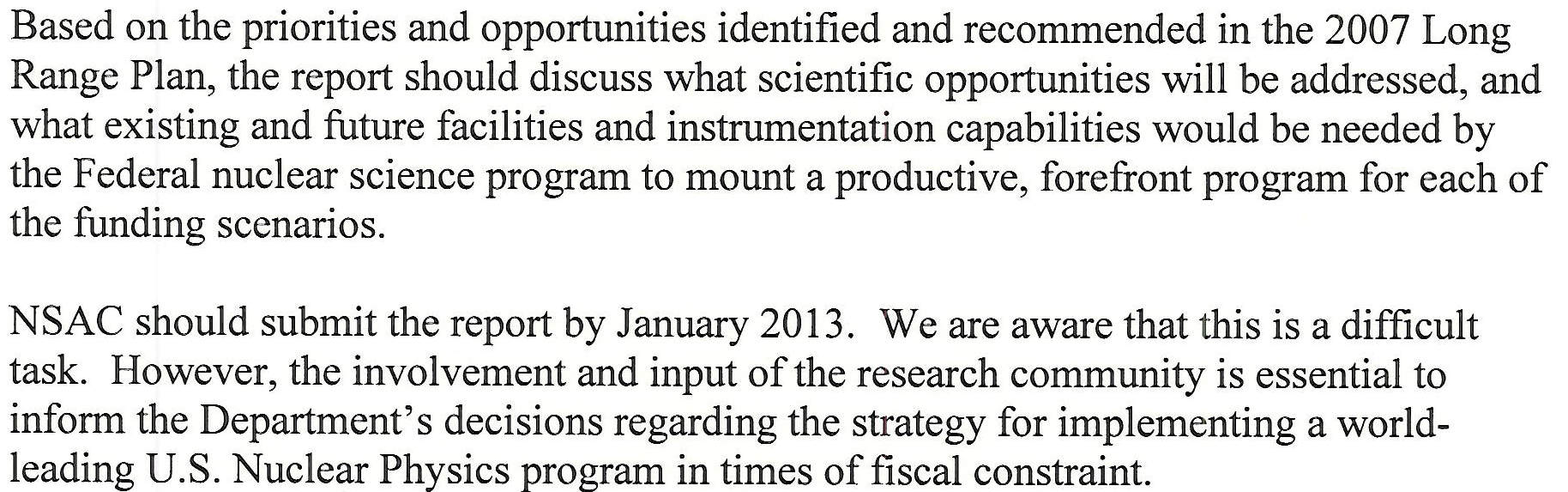 Outlook
12 GeV Project going well –  budget profile a major challenge in near future
Addn’l NP projects forming a queue
12 GeV white paper for NSAC underway
Strategic plan: Planning retreat for summer